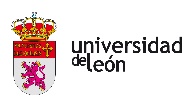 ¿QUIÉN CORRE SIN CALENTAR? PUES HAZ LO MISMO AL HABLAR…
TALLER DE COMUNICACIÓN Y MEDIACIÓN ORAL
Mónica Santamarta Llorente
monica.sanllo@educa.jcyl.es
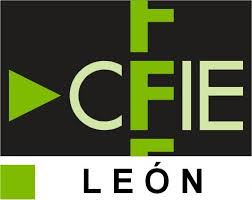 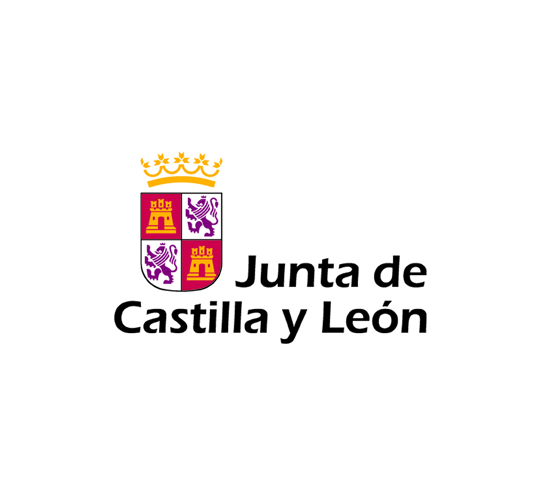 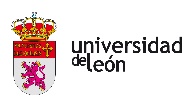 Índice
Introducción
El aparato fonador
Importancia de la técnica vocal
Ejercicios de técnica vocal
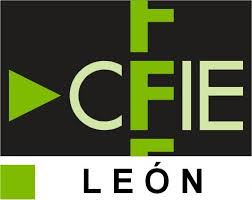 TALLER DE COMUNICACIÓN Y MEDIACIÓN ORAL – MARZO 2024
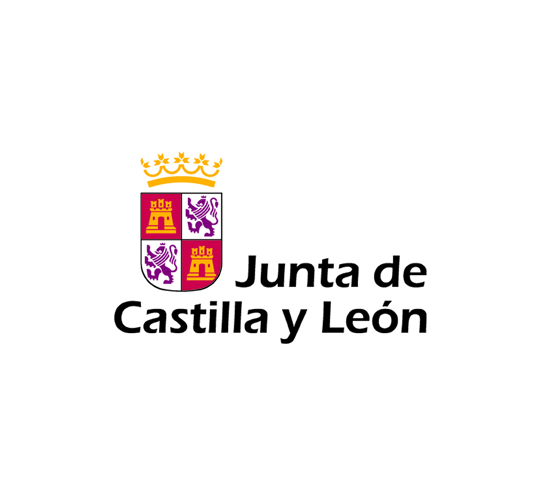 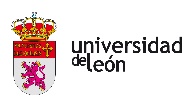 1. Introducción
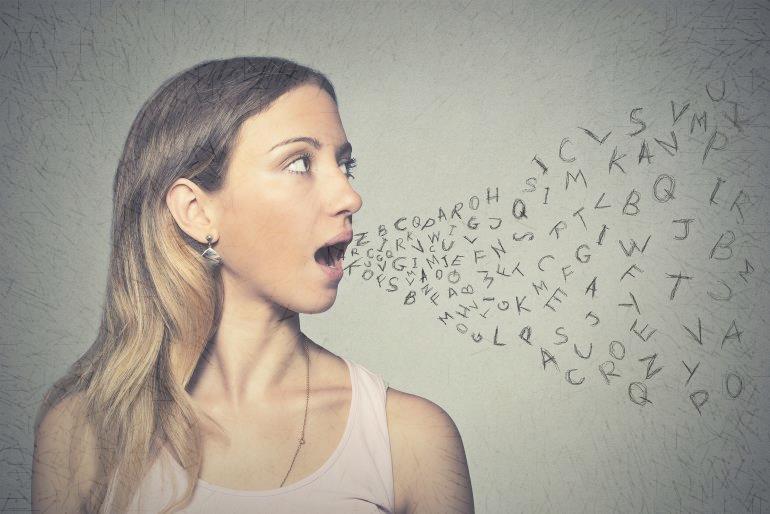 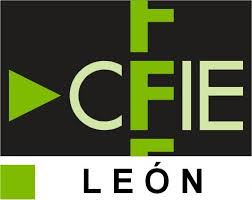 TALLER DE COMUNICACIÓN Y MEDIACIÓN ORAL – MARZO 2024
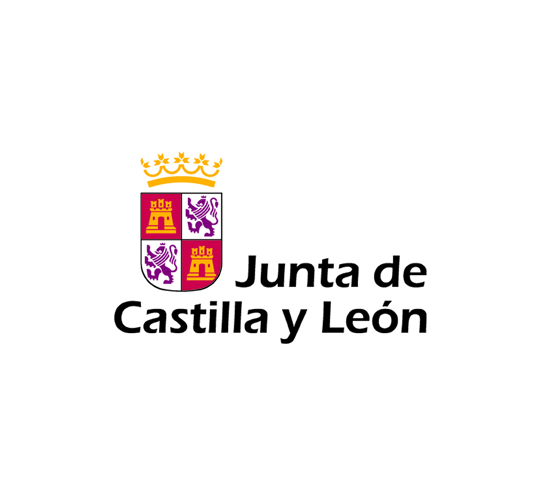 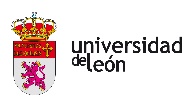 ¿Qué es el sonido?
Objetivamente: ondas que se difunden a través de diferentes medios (sólido, líquido o gaseoso), ocasionando variaciones de densidad y presión.
Subjetivamente: sensación producida en el órgano del oído por medio de los movimientos vibratorios de los cuerpos, transmitido por un medio elástico, como el aire.
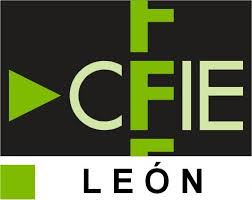 TALLER DE COMUNICACIÓN Y MEDIACIÓN ORAL – MARZO 2024
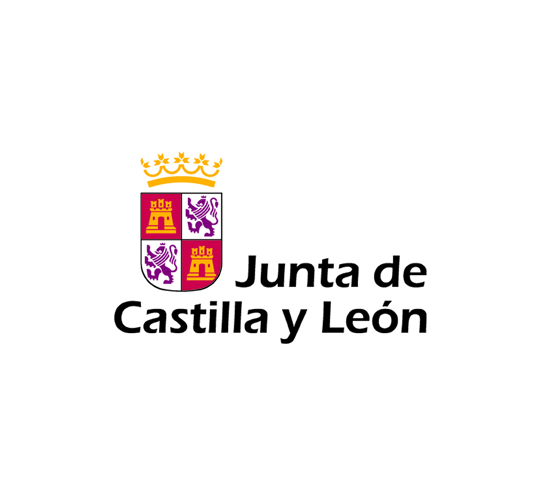 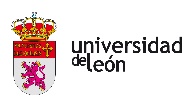 Características del sonido
Timbre: es la cualidad que permite distinguir los sonidos. No es lo mismo una voz humana que un motor a reacción.
Tono:  grave y agudo
Intensidad:  fuerte o débil
Duración:  largo o corto
Usos de tono e intensidad
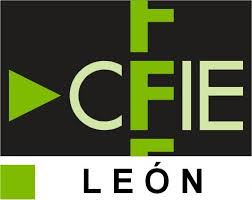 TALLER DE COMUNICACIÓN Y MEDIACIÓN ORAL – MARZO 2024
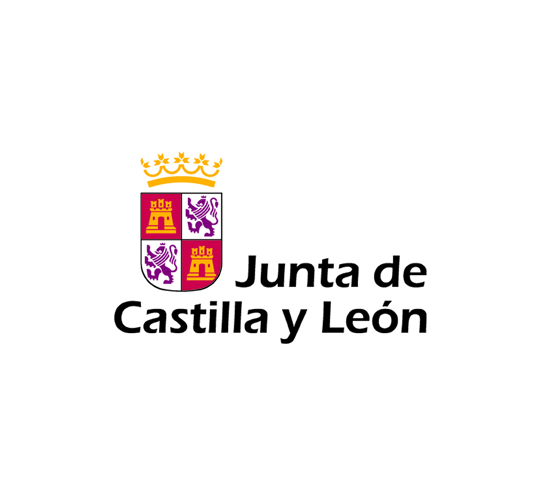 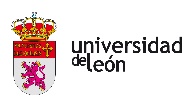 ¿Qué es la voz?
«Sonido producido por la vibración de las cuerdas vocales»

Fonación: proceso por el cual se produce la voz humana y se articulan sonidos inteligibles (palabras)
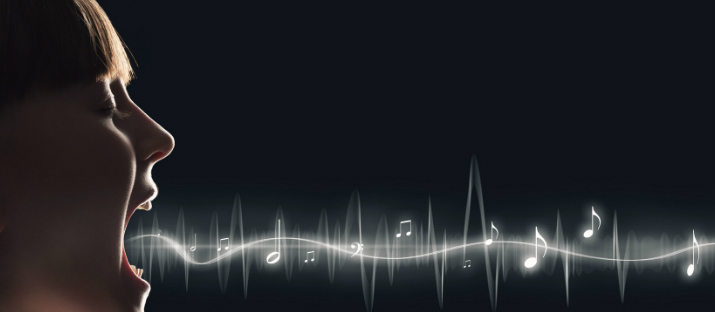 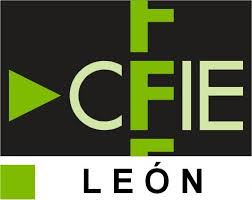 TALLER DE COMUNICACIÓN Y MEDIACIÓN ORAL – MARZO 2024
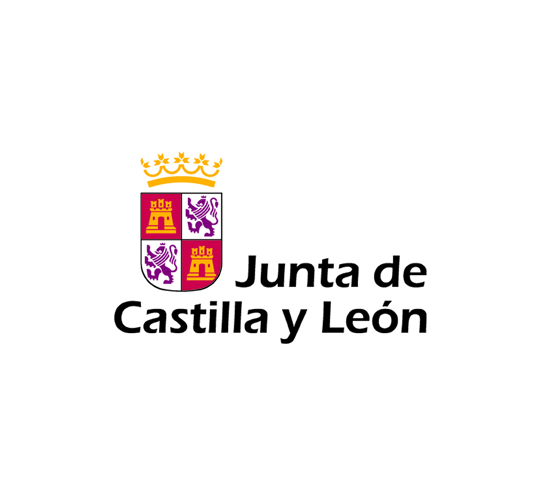 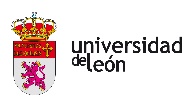 Usos de la voz
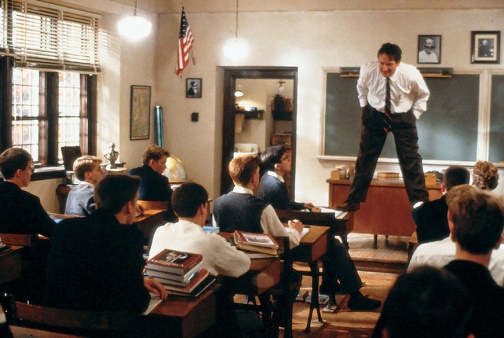 Comunicación hablada
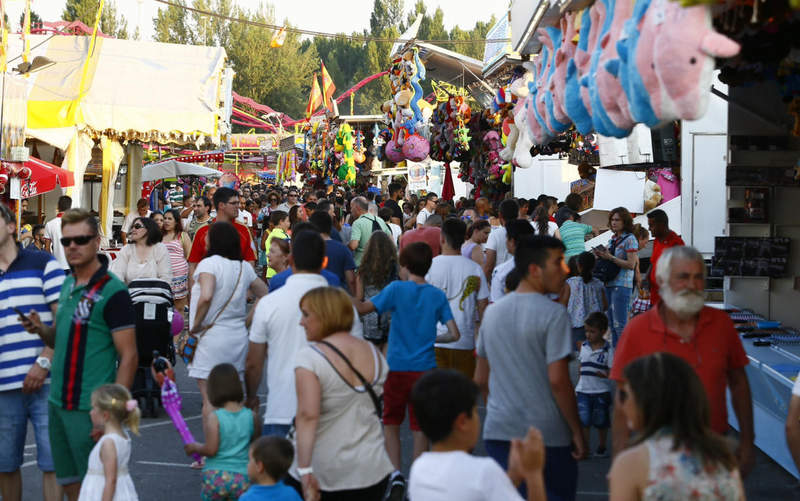 Sonidos (ruidos)
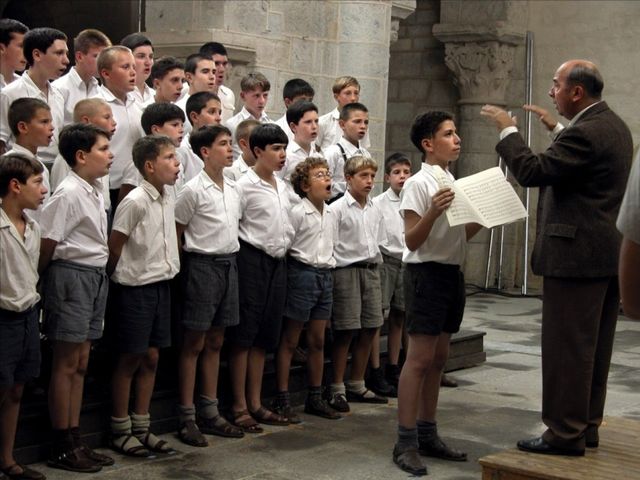 Instrumento musical
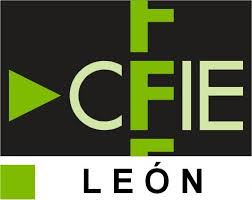 TALLER DE COMUNICACIÓN Y MEDIACIÓN ORAL – MARZO 2024
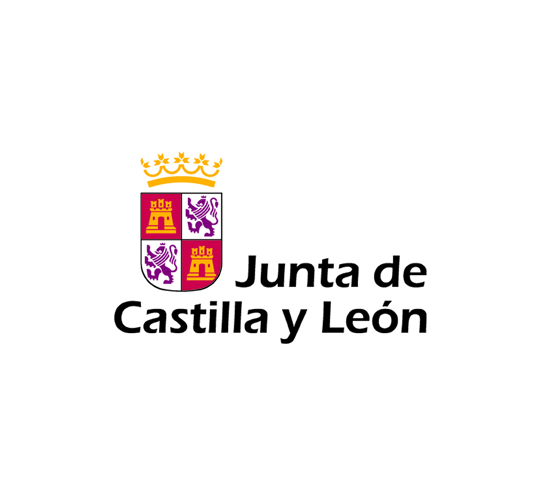 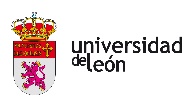 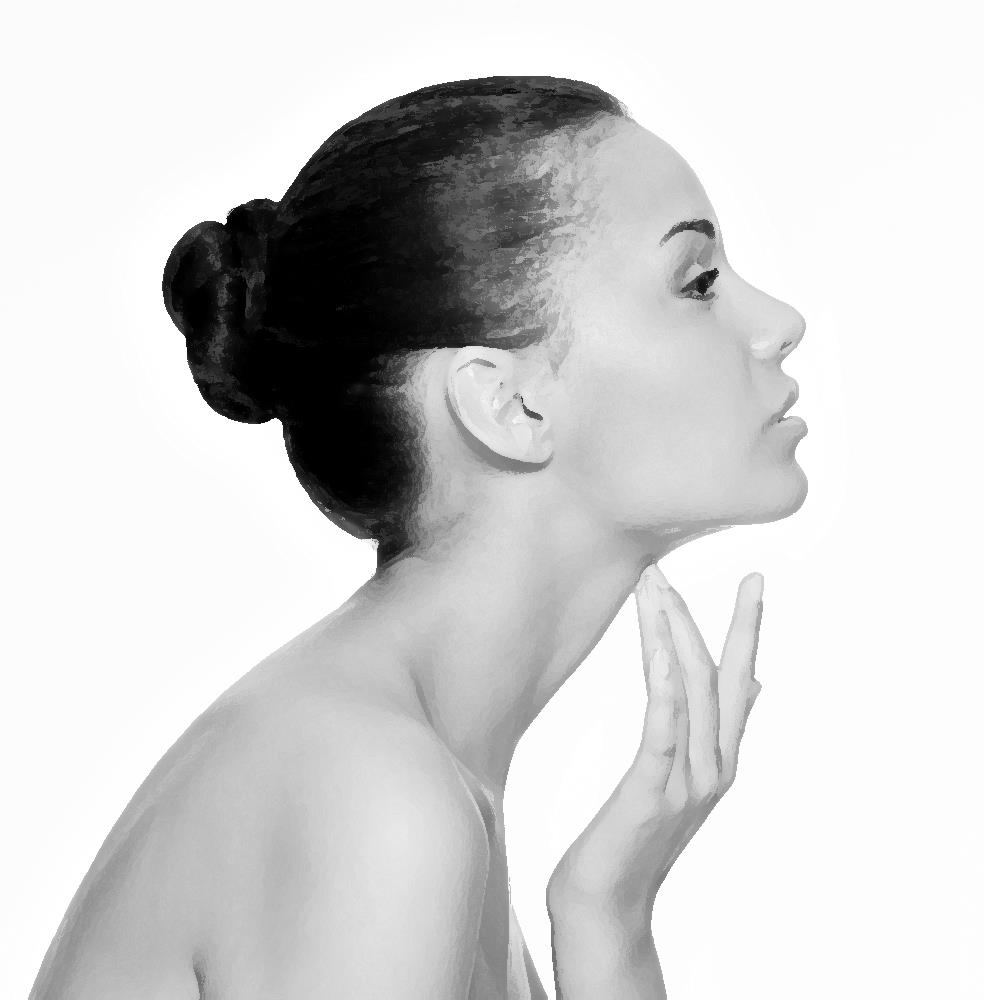 2. El aparato fonador
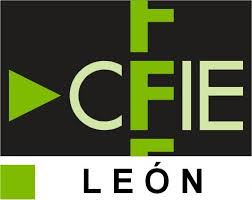 TALLER DE COMUNICACIÓN Y MEDIACIÓN ORAL – MARZO 2024
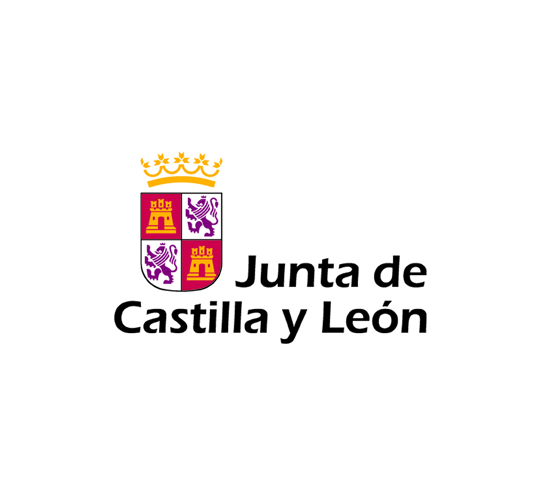 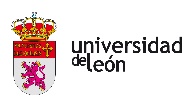 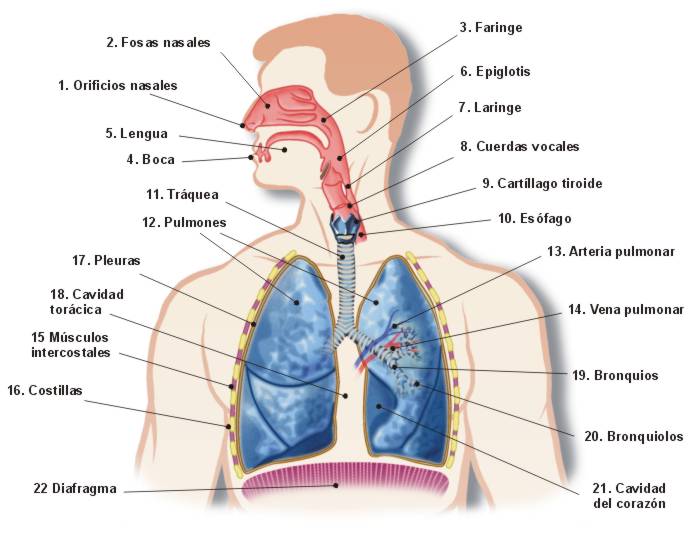 Fuente: http://www.aula2005.com/html/cn3eso/08respiratori/aparatoespiratorio6tituloses.jpg
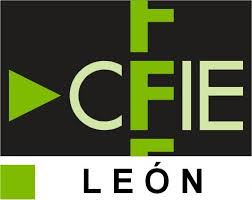 TALLER DE COMUNICACIÓN Y MEDIACIÓN ORAL – MARZO 2024
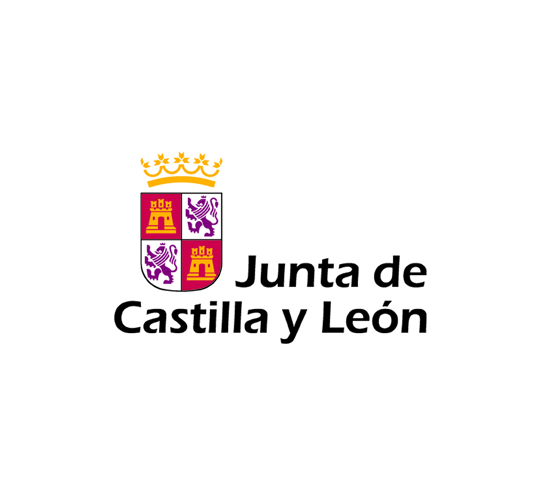 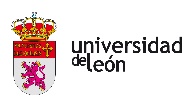 RESPIRACIÓN
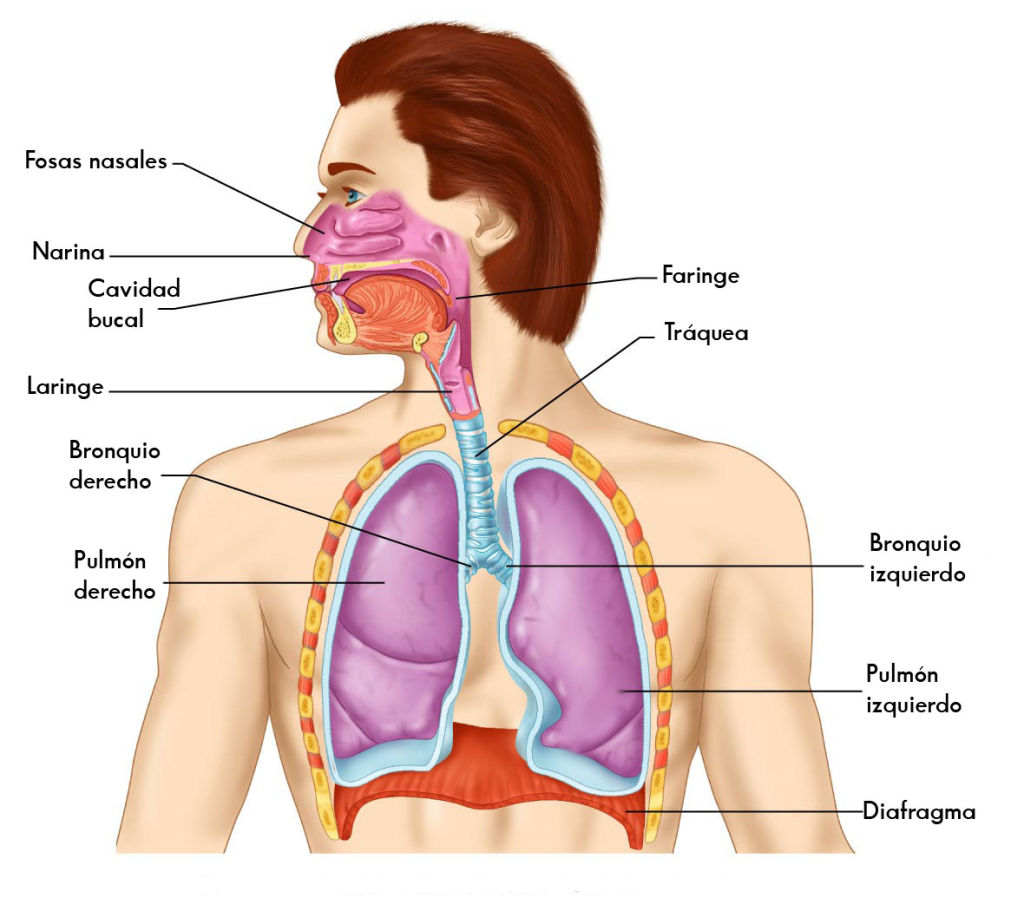 Fuente: http://comofuncionaque.com/como-funciona-el-sistema-respiratorio/
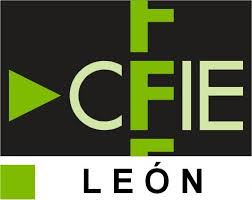 TALLER DE COMUNICACIÓN Y MEDIACIÓN ORAL – MARZO 2024
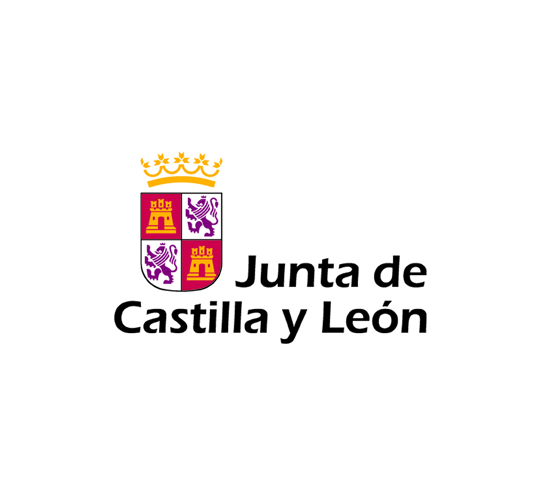 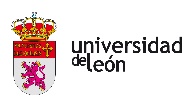 VIBRACIÓN
Fonación
Respiración
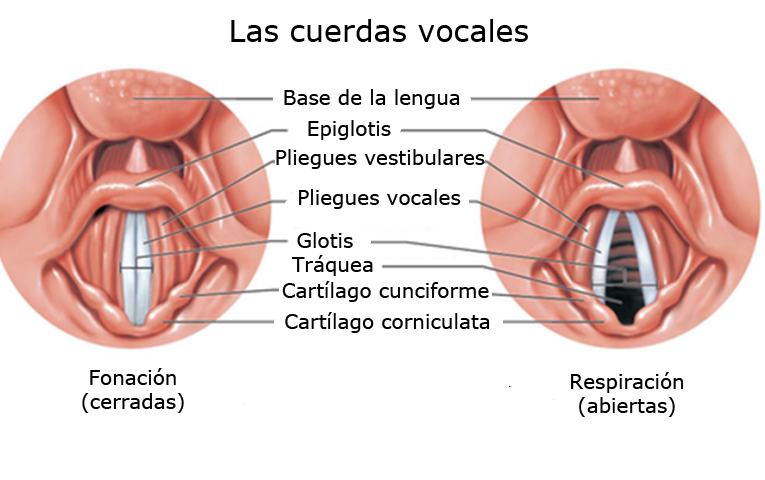 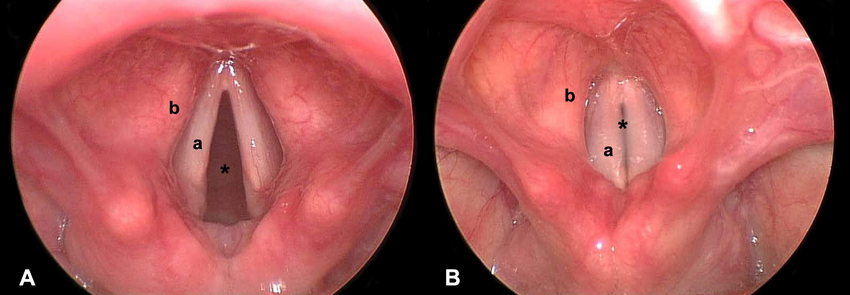 Fuente: https://curiosoando.com/wp-content/uploads/2015/06/cuerdas_vocales-765x480.png
Mujeres  → 12,5 - 17 mm
Hombres  → 17 - 23 mm
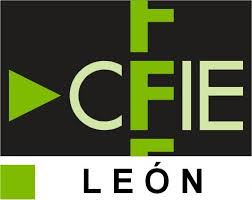 TALLER DE COMUNICACIÓN Y MEDIACIÓN ORAL – MARZO 2024
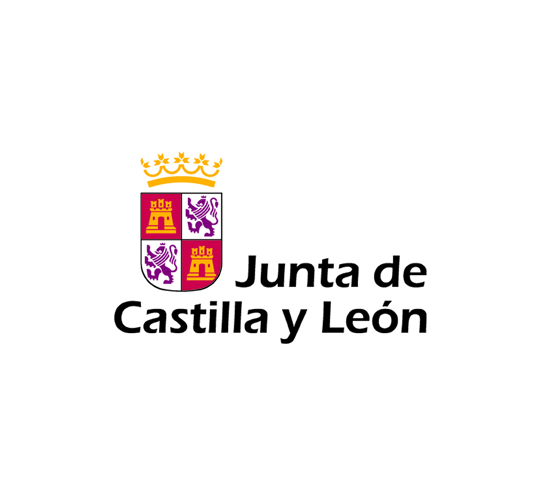 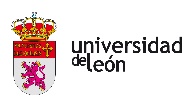 ARTICULACIÓN
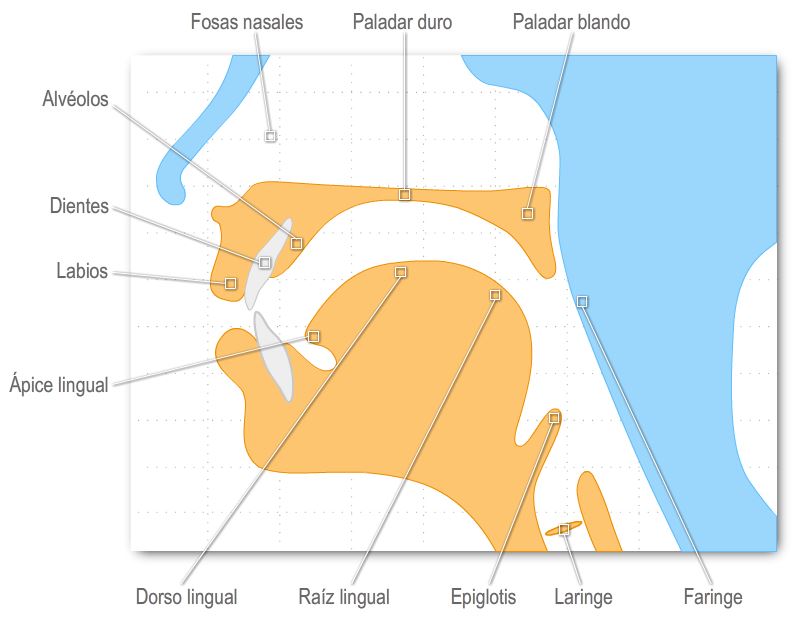 Fuente: https://sottovoce.hypotheses.org/category/non-classe/voz-hablada/como-se-produce-la-voz-ii-la-articulacion
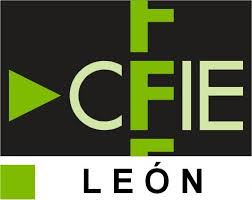 TALLER DE COMUNICACIÓN Y MEDIACIÓN ORAL – MARZO 2024
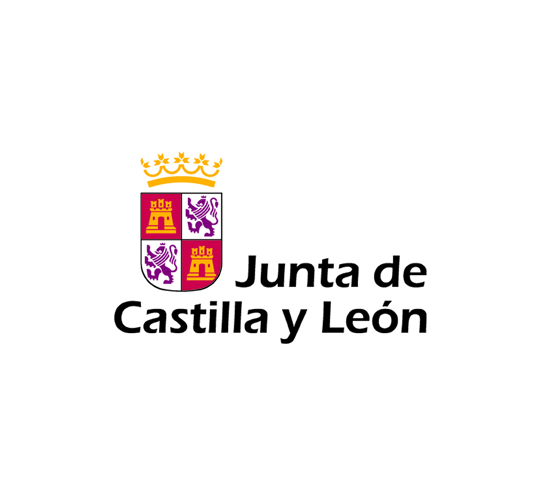 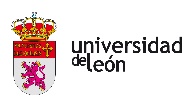 RESONADORES
¡Vibración del cráneo!
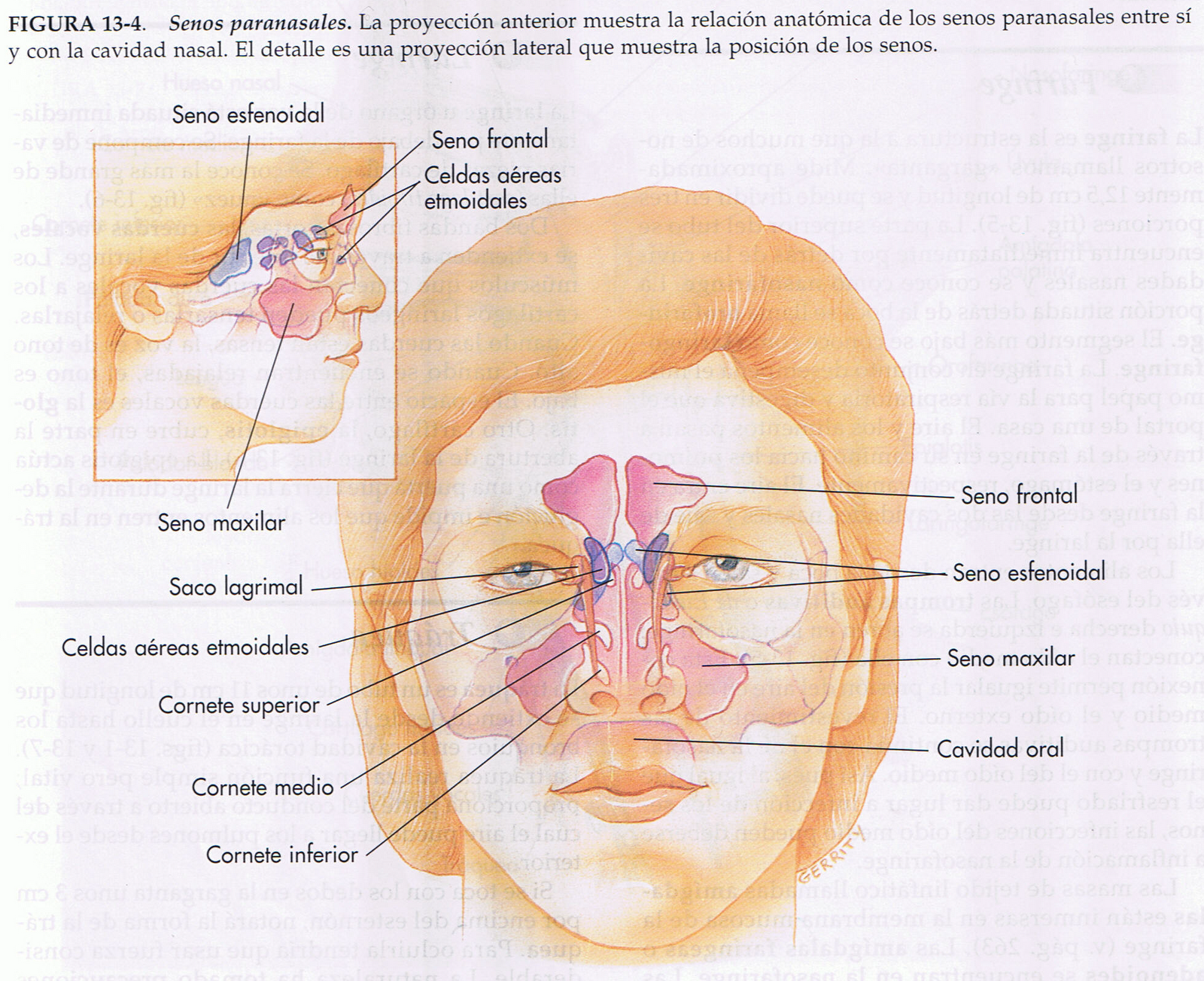 ¡Resonancia del cuello!
Fuente: http://minascience.blogspot.com.es/2011/03/la-voz-resonadores-craneales-i.html
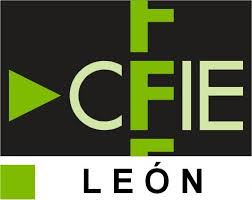 TALLER DE COMUNICACIÓN Y MEDIACIÓN ORAL – MARZO 2024
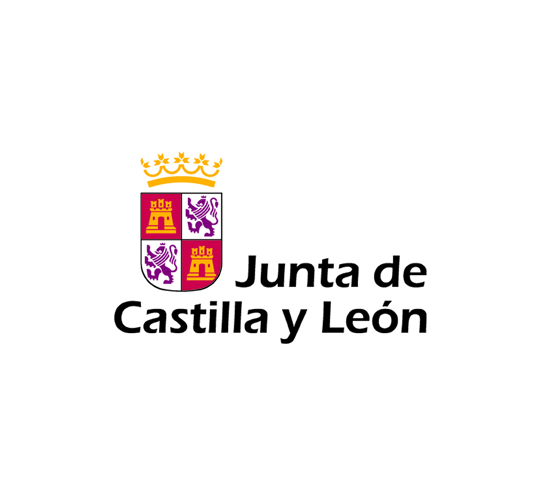 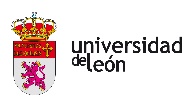 3. Técnica vocal
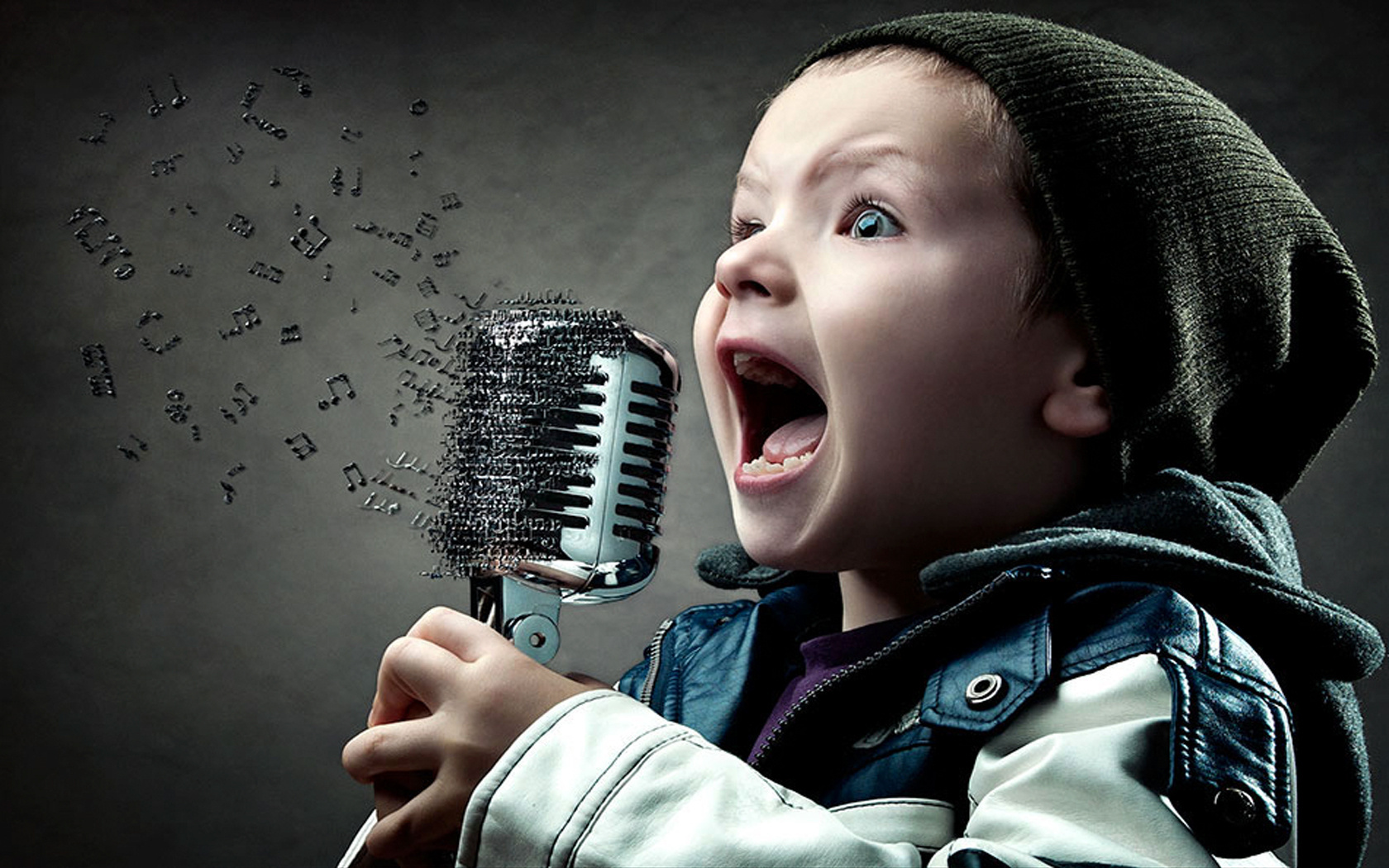 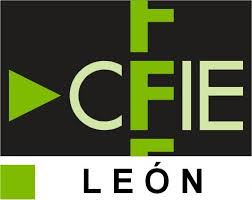 TALLER DE COMUNICACIÓN Y MEDIACIÓN ORAL – MARZO 2024
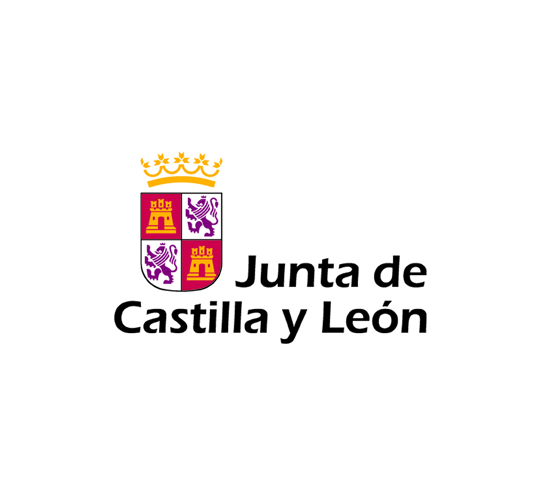 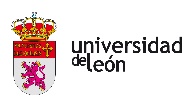 Importancia: modulación de la voz
Pronunciación
Cambios de ritmo
Cambios de volumen: proyectar la voz y adaptarla a la cantidad de público y al tamaño de la sala.
Cambios de entonación: agudos y graves acordes a las emociones que se transmiten.
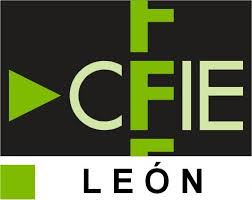 TALLER DE COMUNICACIÓN Y MEDIACIÓN ORAL – MARZO 2024
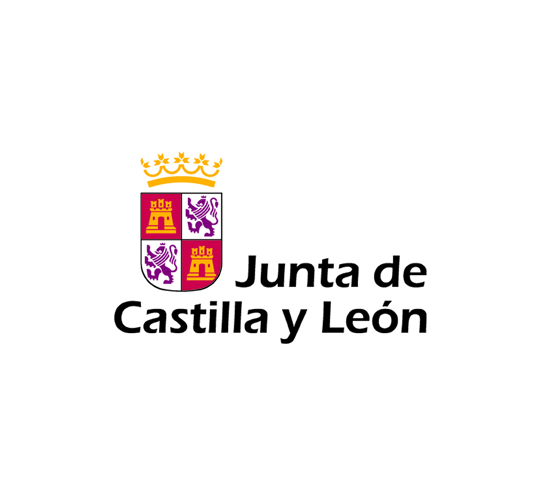 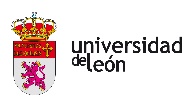 Activación
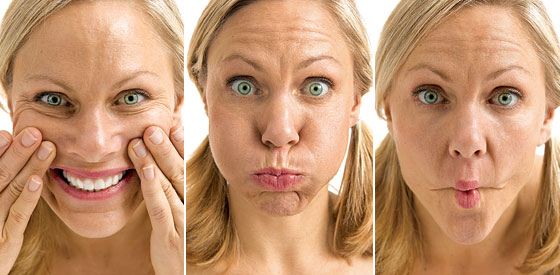 Músculos faciales
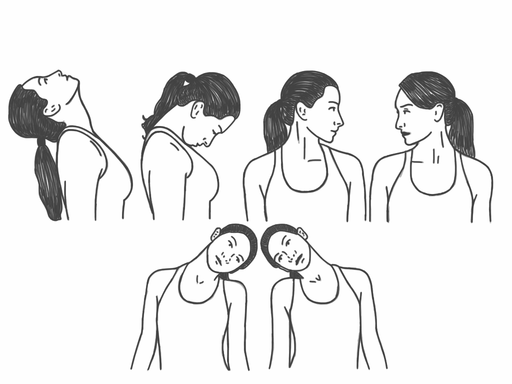 Cuello
Tronco
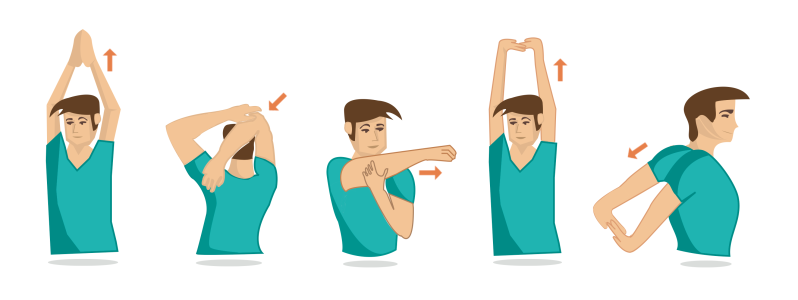 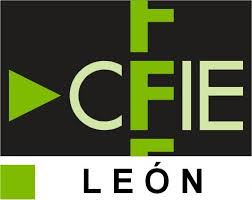 TALLER DE COMUNICACIÓN Y MEDIACIÓN ORAL – MARZO 2024
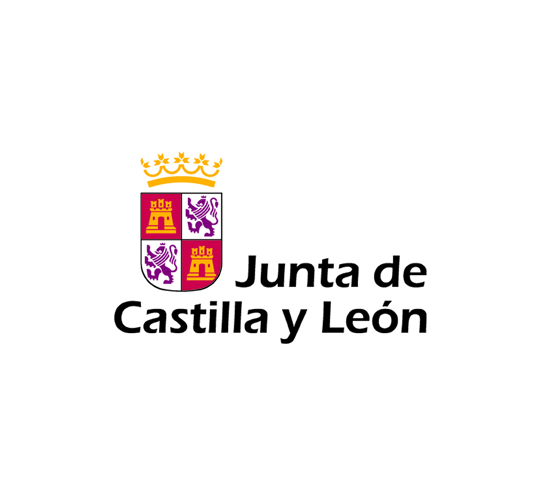 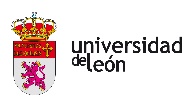 Respiración
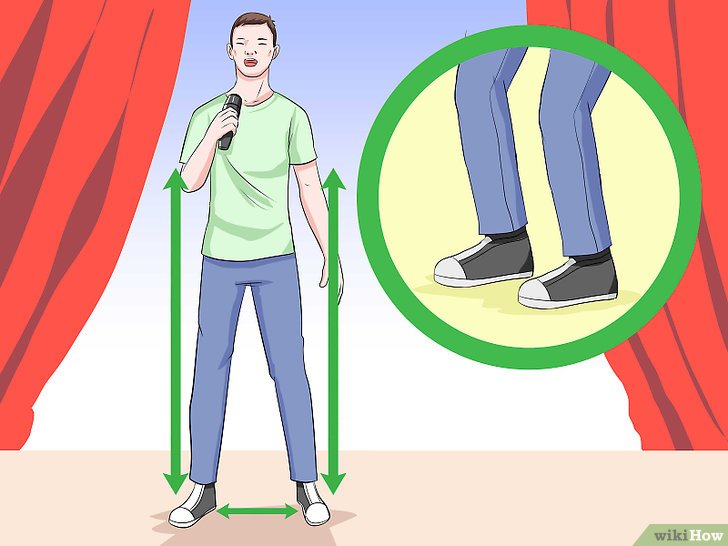 Postura
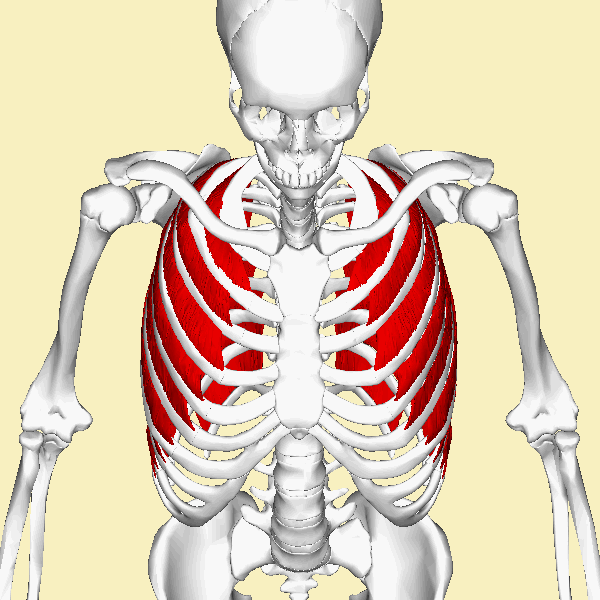 Músculos intercostales
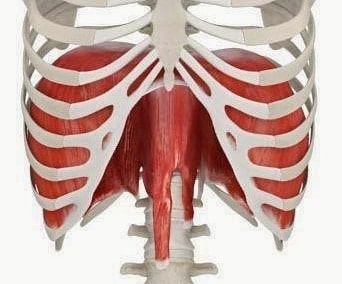 Diafragma
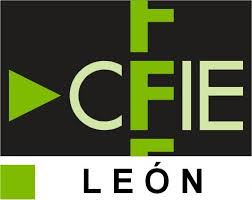 TALLER DE COMUNICACIÓN Y MEDIACIÓN ORAL – MARZO 2024
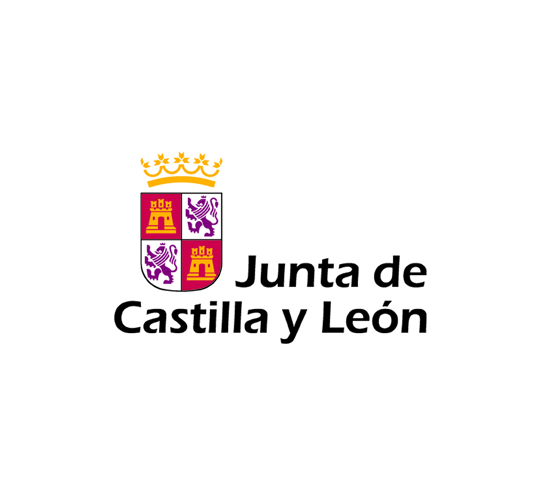 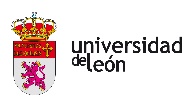 Proyección
mm-aa-ee-ii-oo-uu
Ejercicios con m
nn
     nn
          nn
Ejercicios con n
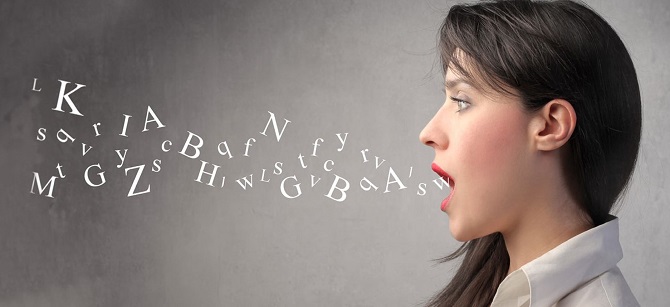 Recitar frases
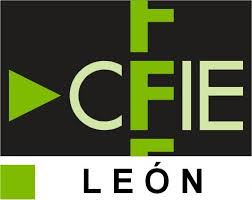 TALLER DE COMUNICACIÓN Y MEDIACIÓN ORAL – MARZO 2024
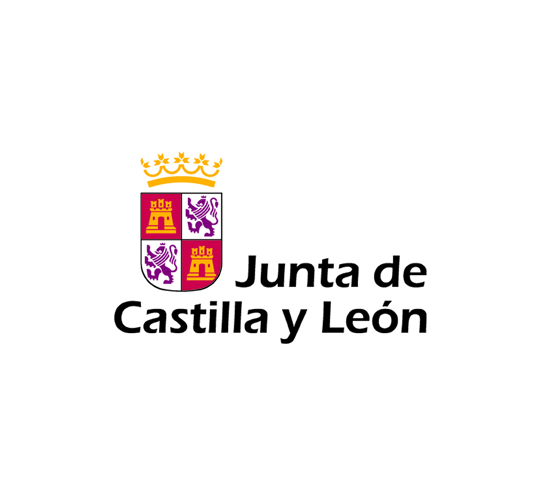 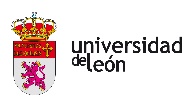 Versión breve
Estirar cara y cuello y soltar musculatura
Activación de la lengua
Respiraciones costales
Expulsar aire con S (continuo y entrecortado)
Expulsar aire con M y cambiar a vocales (sin perder intensidad y controlando columna de aire), más agudo cada vez.
Expulsar aire con N en cadencia descendente (buscando espacio y resonadores).
¡Justo antes de salir a hablar!


Respirar profundamente y echar aire con las manos tapando la boca, como si empañásemos un cristal
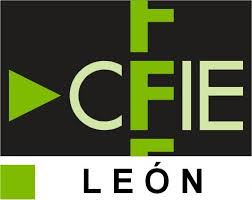 TALLER DE COMUNICACIÓN Y MEDIACIÓN ORAL – MARZO 2024
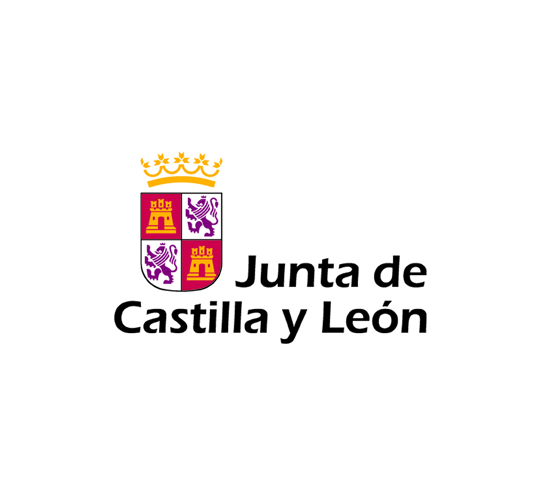 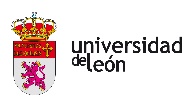 Errores a evitar
Alternativas
Susurrar

Carraspear y aclarar la voz
Toser

Tragar saliva
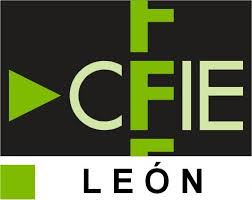 TALLER DE COMUNICACIÓN Y MEDIACIÓN ORAL – MARZO 2024
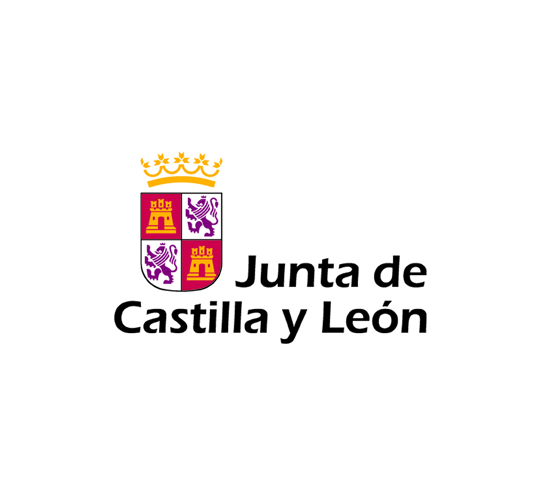 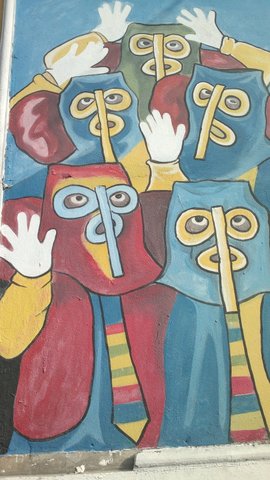 Muchas gracias
monica.sanllo@educa.jcyl.es
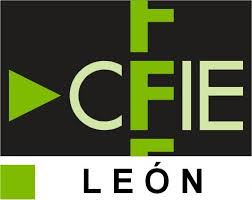 TALLER DE COMUNICACIÓN Y MEDIACIÓN ORAL – MARZO 2024
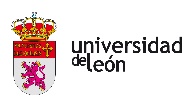 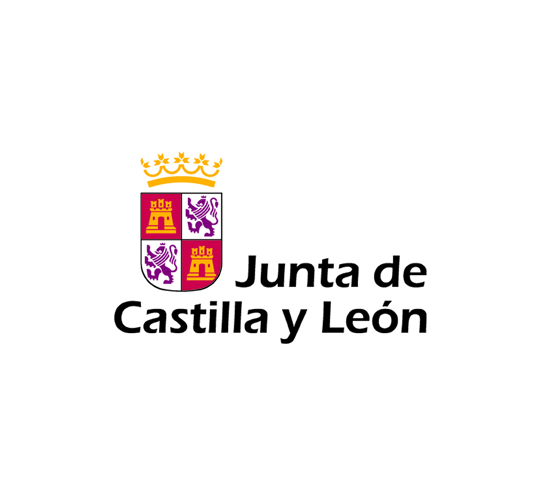